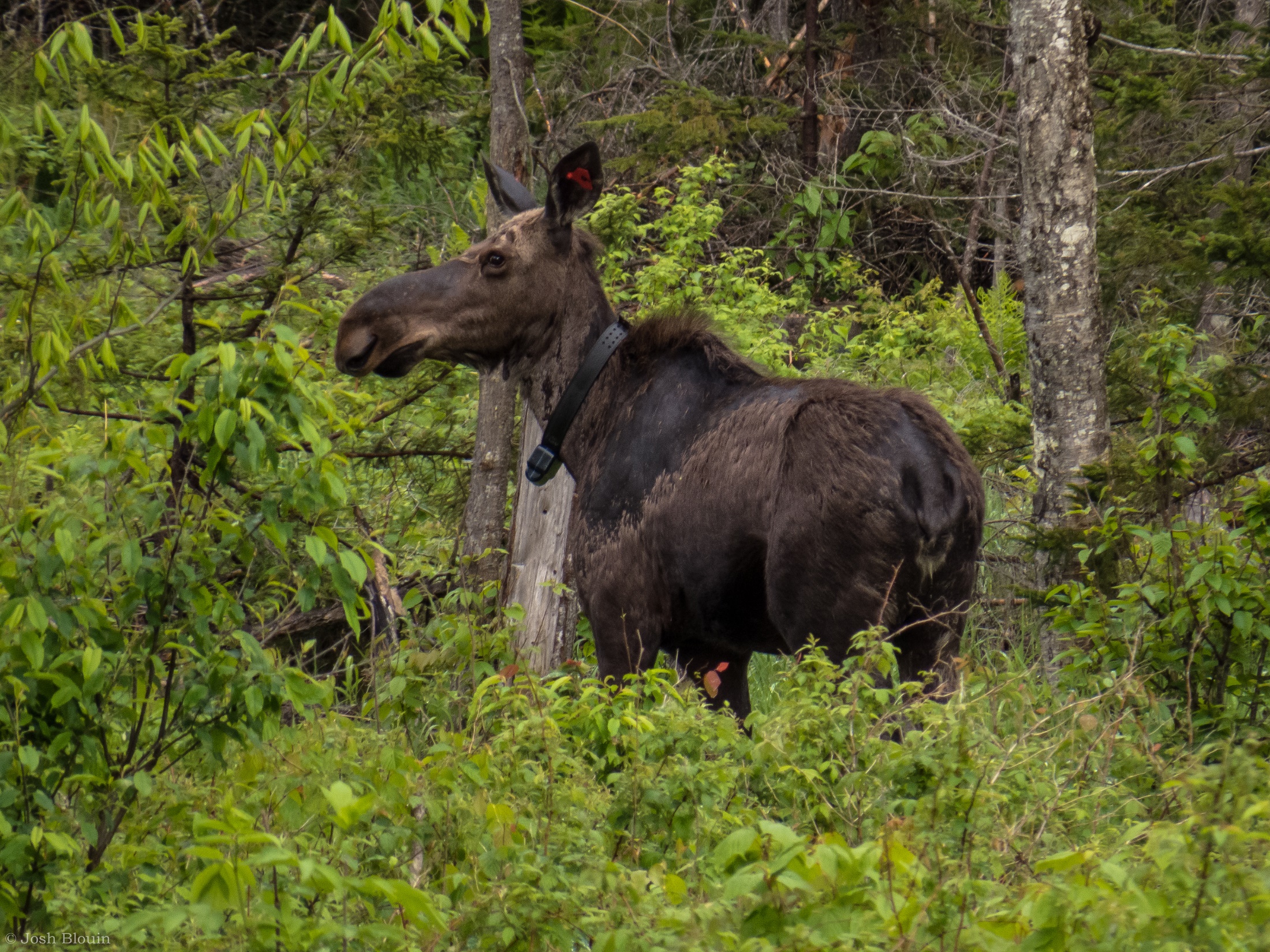 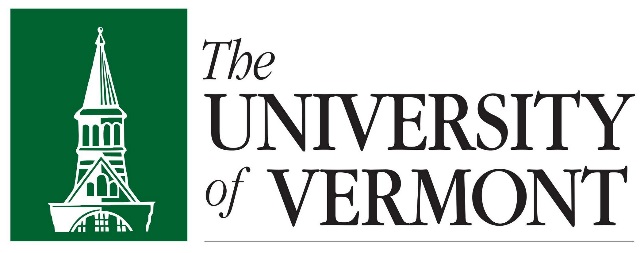 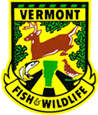 An Overview of Ongoing Moose Mortality and Productivity Research in Northern Vermont.
Jacob DeBow, Cedric Alexander, James D. Murdoch, Therese Donovan
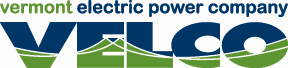 Acknowledgements
VELCO
New Hampshire moose project leaders
JBI Helicopter Services 
University of Vermont
Vermont Cooperative Fish and Wildlife Research Unit
All technicians and volunteers who made the data collection possible
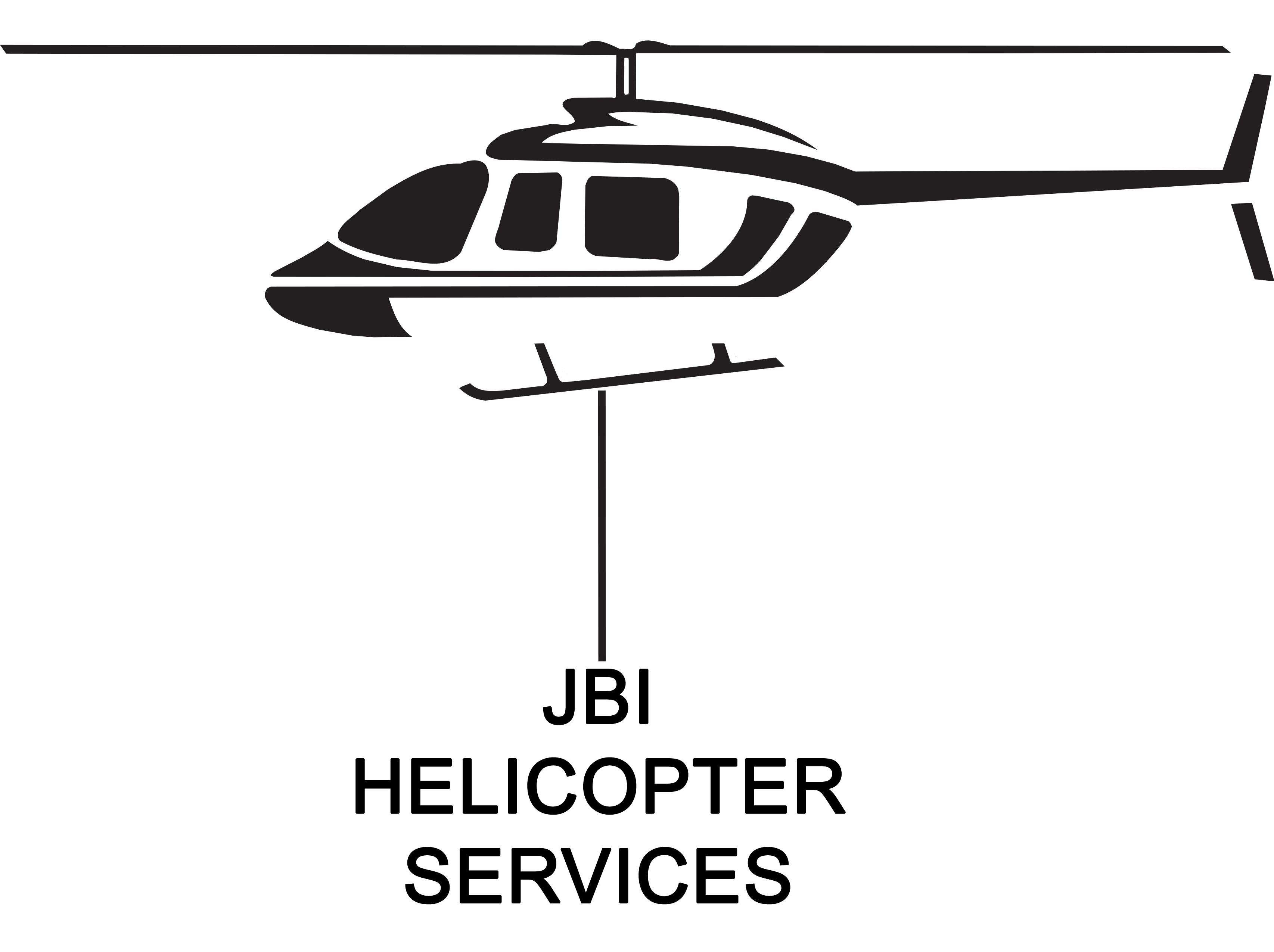 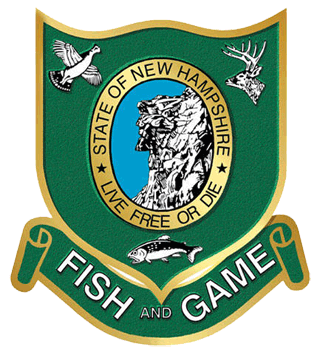 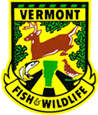 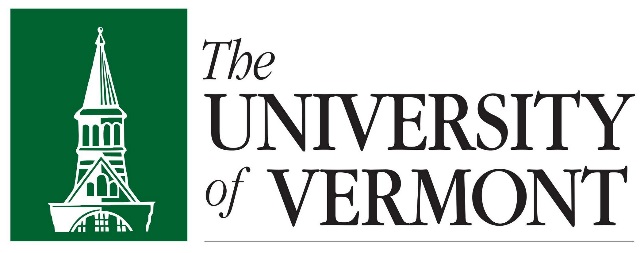 Moose Decline in New England
Similar studies in surrounding states are showing population decline
60-80% mortality of calves 2014-2016
Majority of mortality due to presence of winter ticks
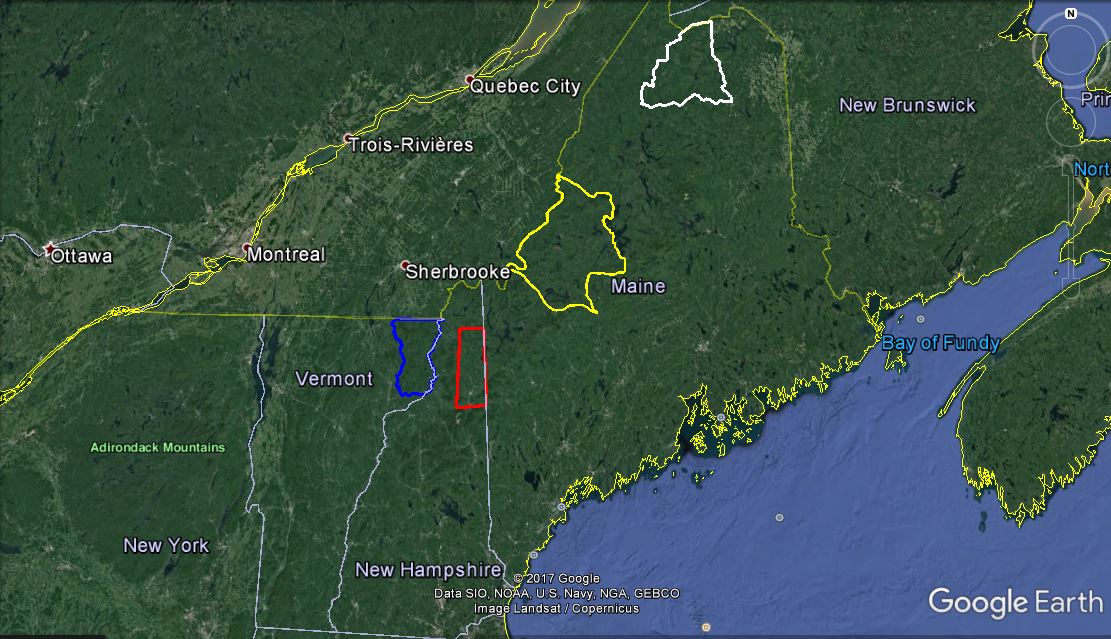 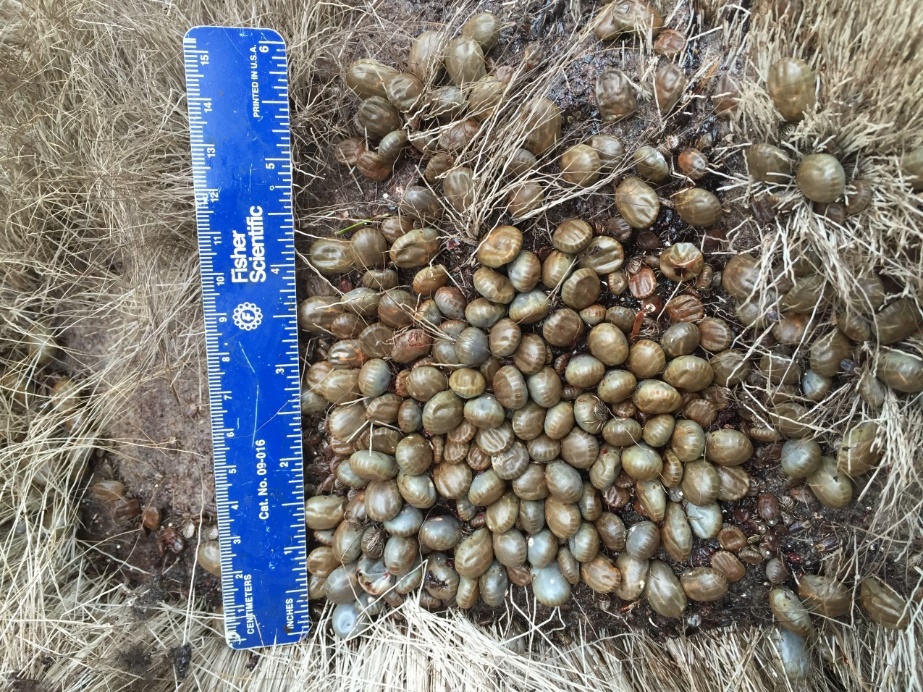 [Speaker Notes: Similar studies have been conducted in NH and ME since 2014
Both NH and ME have documented extreme calf mortality and decreased productivity due to winter ticks 
Vermont was the missing link as our population seemed to be declining but not as rapidly as surrounding states]
Moose Decline in Vermont
Vermont Moose Population Estimate: 2001-2016
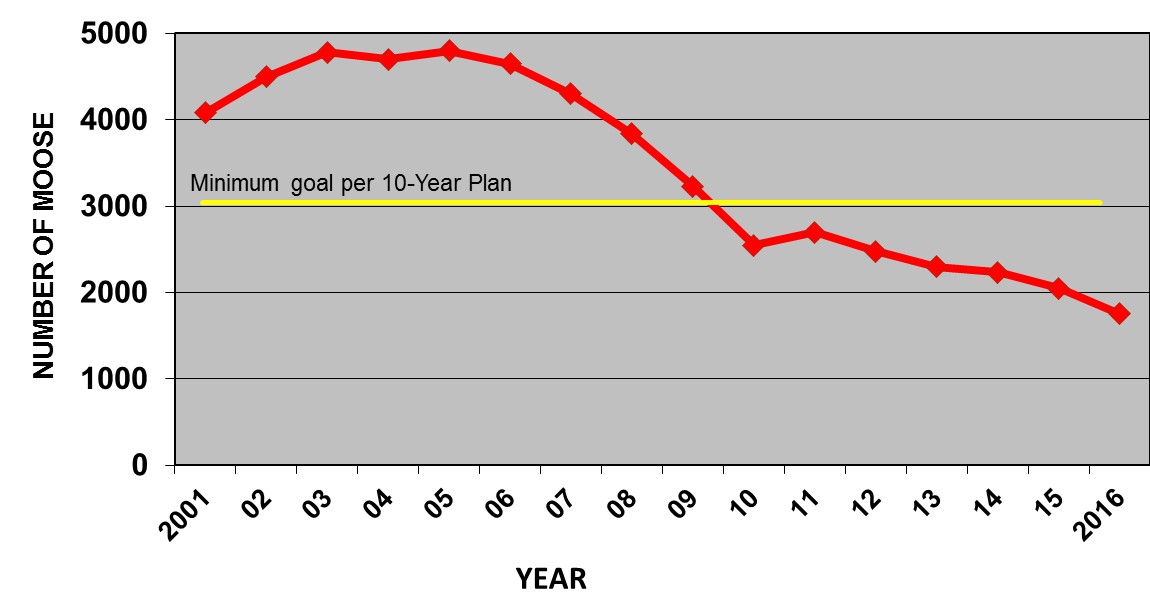 Graph courtesy Cedric Alexander, VDFW
Overall reduced sightings from the public  
Initial reduction of moose intended through hunter harvest
Decline post 2010 unintended
Moose Decline in Vermont
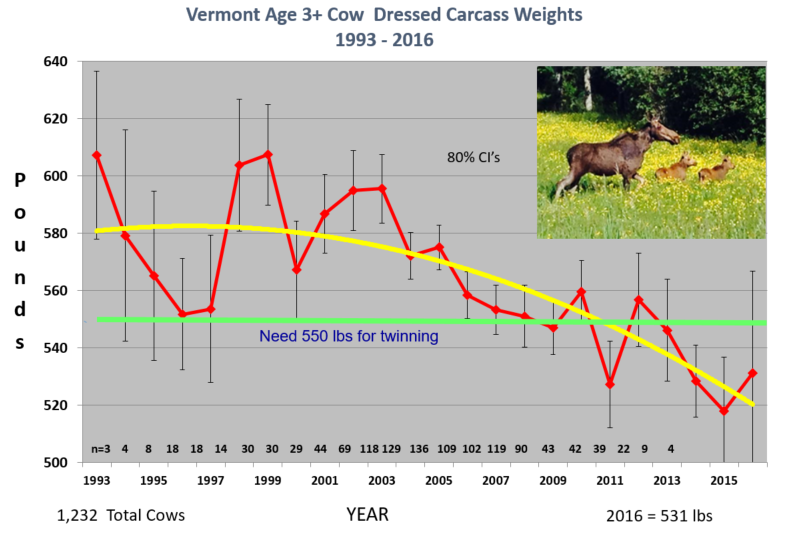 Trends in Vermont moose heard have shown declining density and health
Decreased size of harvest animals
Decreased ovulation rate 
Recent decline coincides with marked epizootics in neighboring states
Graph courtesy Cedric Alexander, VDFW
[Speaker Notes: Vermont intentionally reduced moose numbers in the early 2000’s for both biological and social reasons]
Study Area: WMU E1 and E2
Approx. 1,738 Square Kilometers
Route 2 north to Canadian Border
Route 114 east to New Hampshire border
Northeast Kingdom of VT
Wildlife Management Units E1 and E2
[Speaker Notes: Aprox. 670 Square Miles]
Objectives
Analyze results from blood screening at capture to obtain a general health assessment of collared individuals; 
Analyze snow urine samples from collared calves to monitor changes in winter nutritional plane;
Determine cause and rate of mortality of adults, yearlings, and calves; 
Measure productivity of yearling and adult cows and determine timing and cause of death of neonatal calves.
2017 Capture
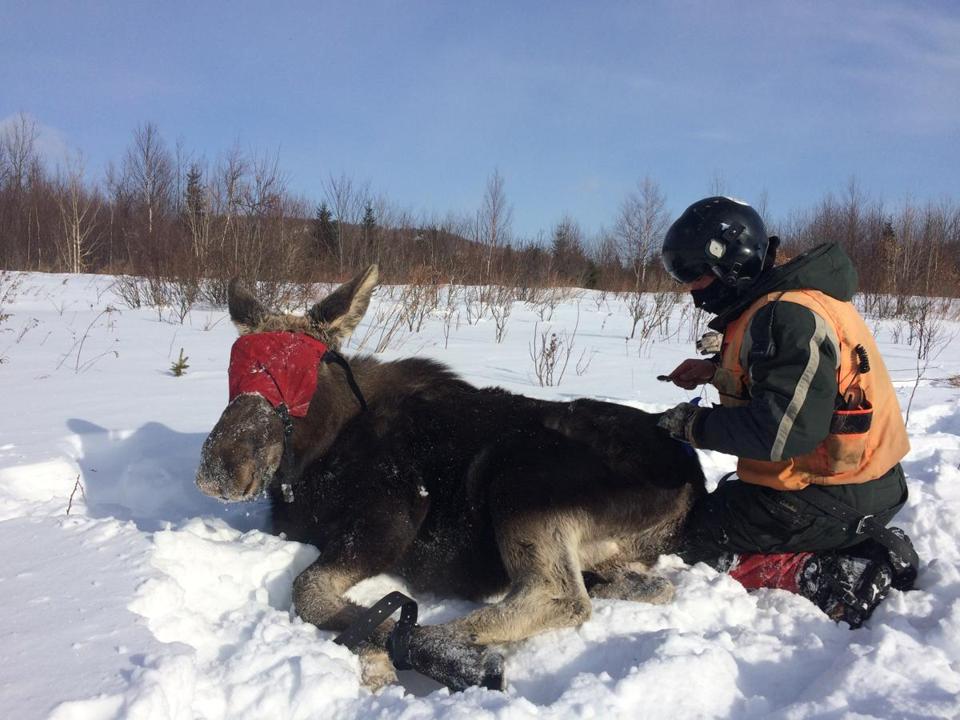 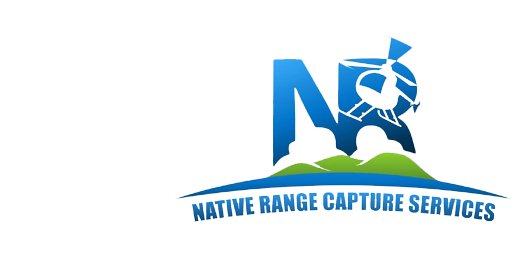 Contracted with Native Range Capture Services 
Use helicopters and net guns to capture moose 
Crew takes biological samples and affix collars/ ear tags
Release moose in under 10 minutes
All capture related activities abide by IACUC standards
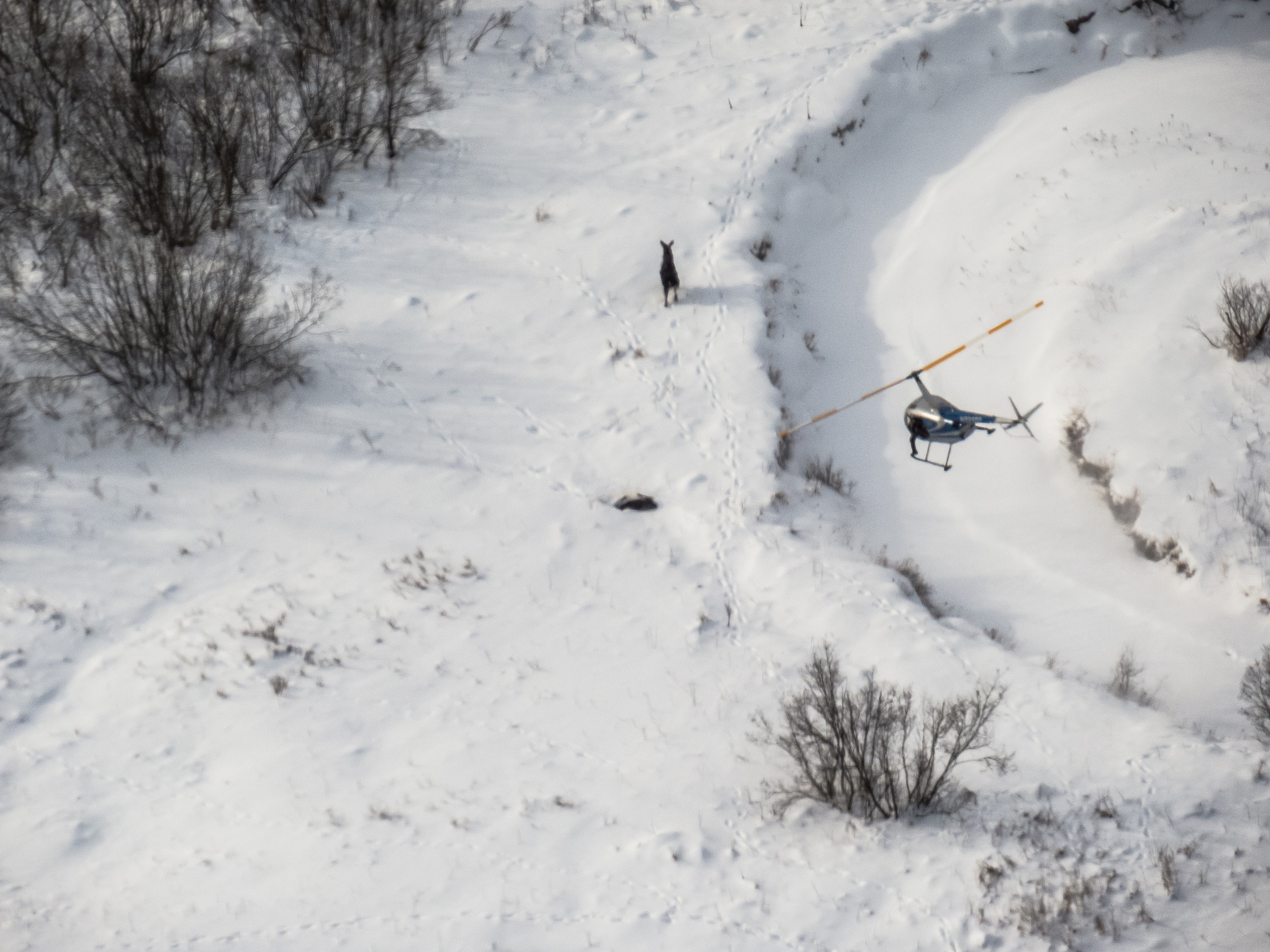 Captured 30 cows and 30 calves
Capture Sample Processing
Objective One
Samples Collected
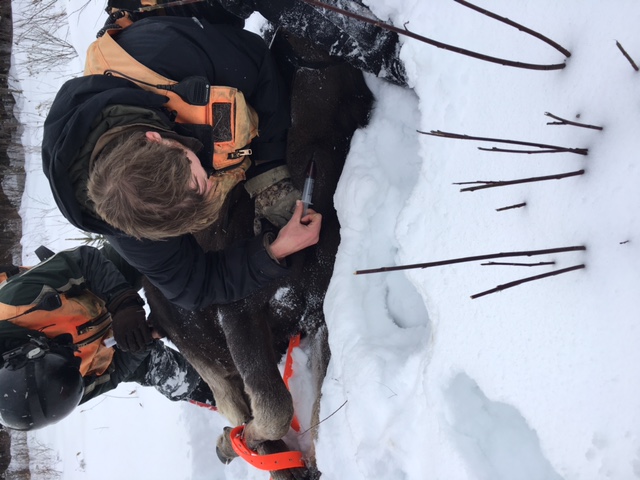 Hair
Feces
Winter ticks
Whole blood
10ml in anti-clot tubes
20ml in red top tubes to be spun for serum 
Weight of calves
Capture Sample Processing
Objective One
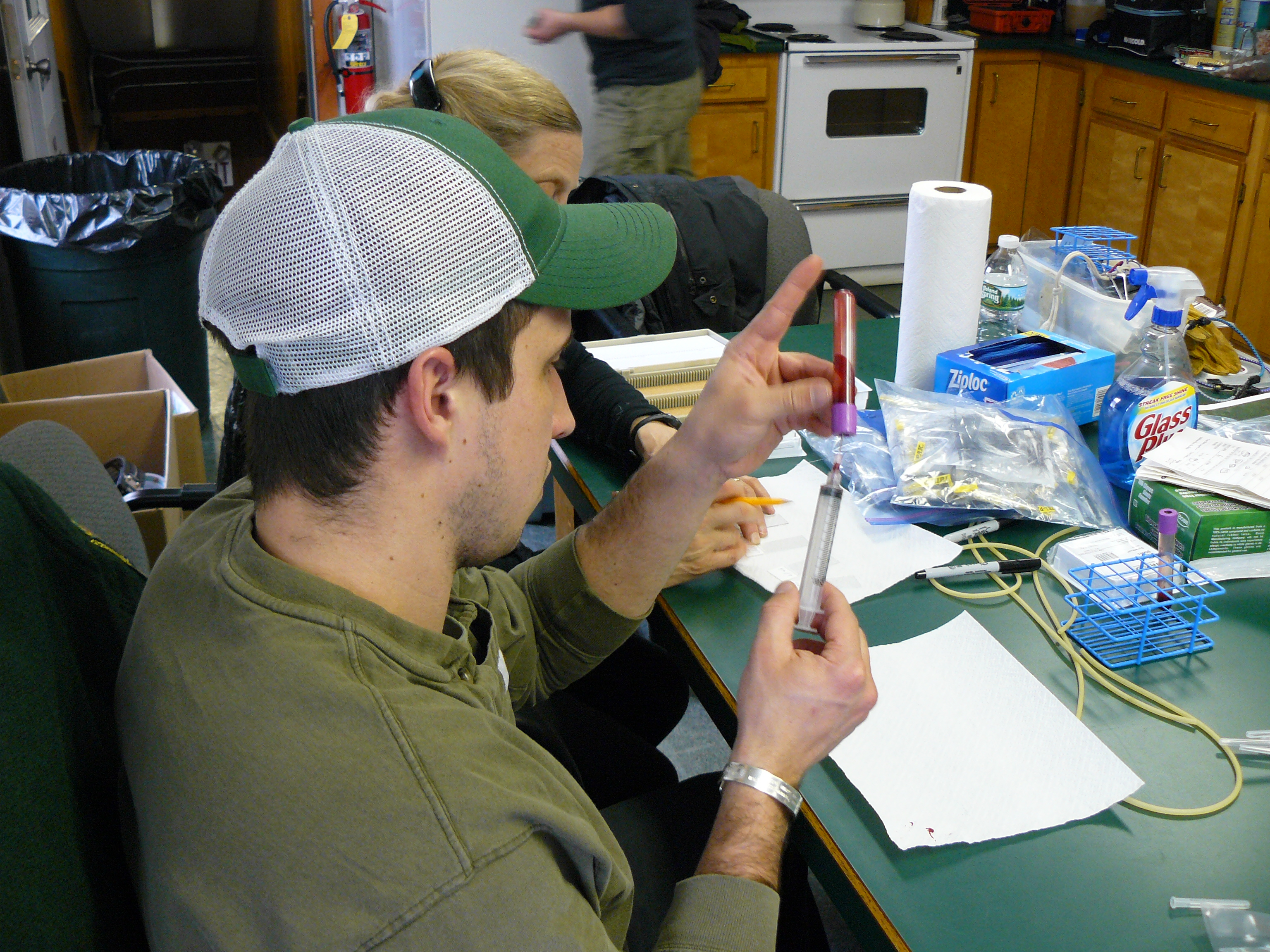 Blood Work Tests
Complete Blood Count
Large animal Chemistry Panel
Primary Trace Nutrient Panel
Toxic Elements
Pregnancy Test 
Adult Cows only 
Bank all extra whole blood and serum
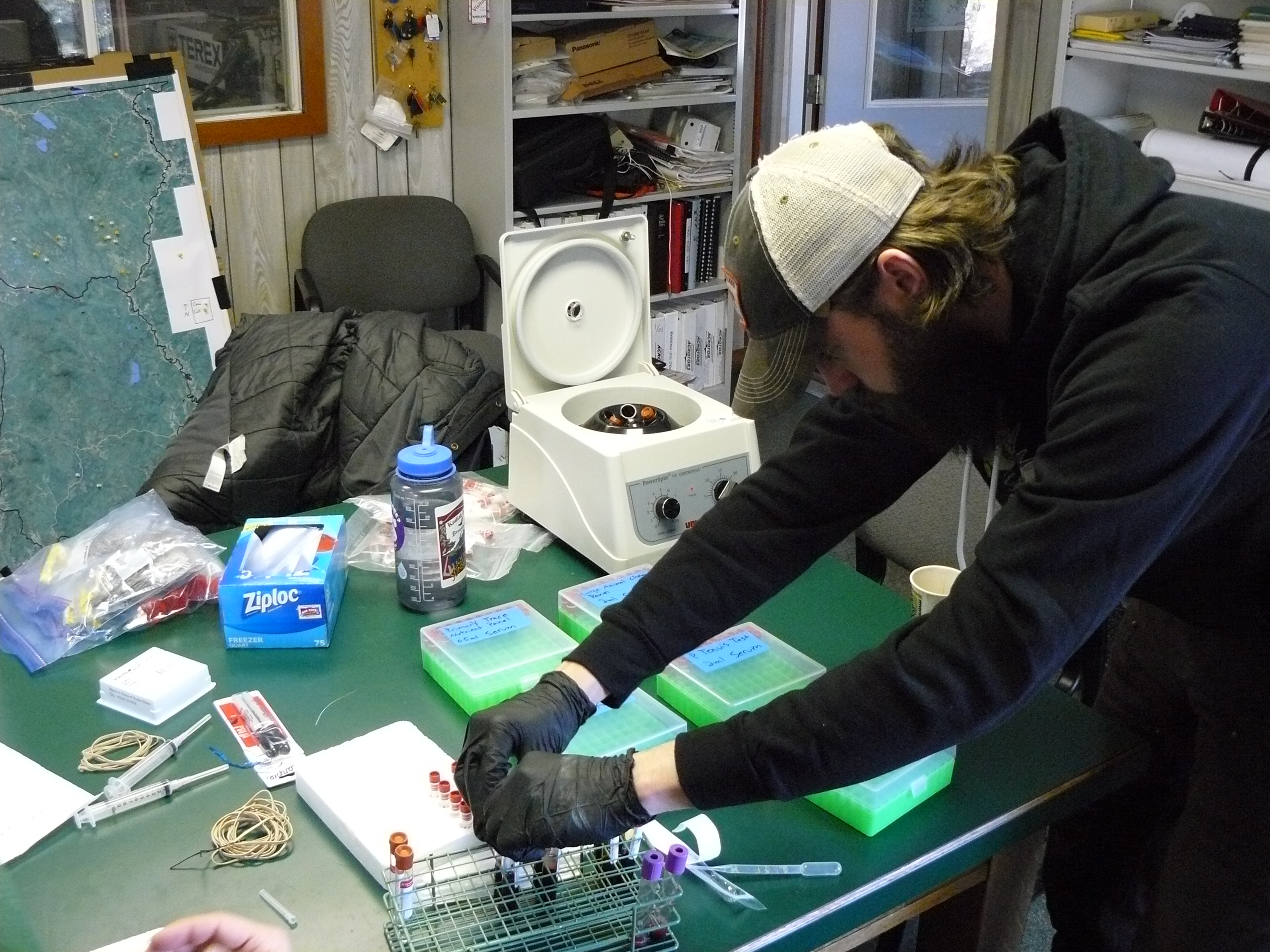 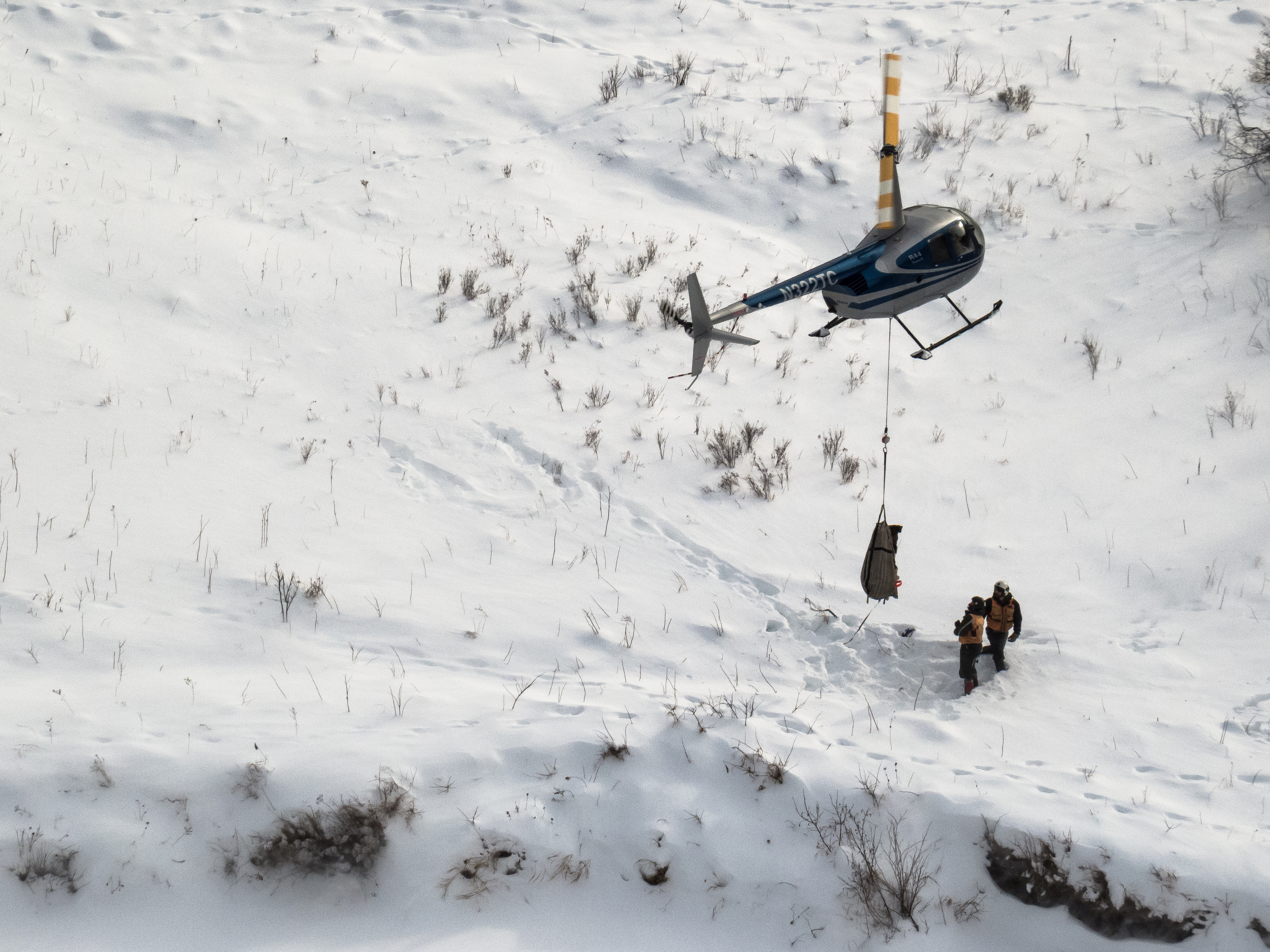 Calf Weights (kg):
Average – 174 
Range – 109 – 231

Tick Count 
Averages:
Shoulder - 16.3
Rump - 6.8
Total - 23.1
[Speaker Notes: Average: Aprox 383 pounds s]
Objective Two
Winter Field Work: Snow Urine Collection
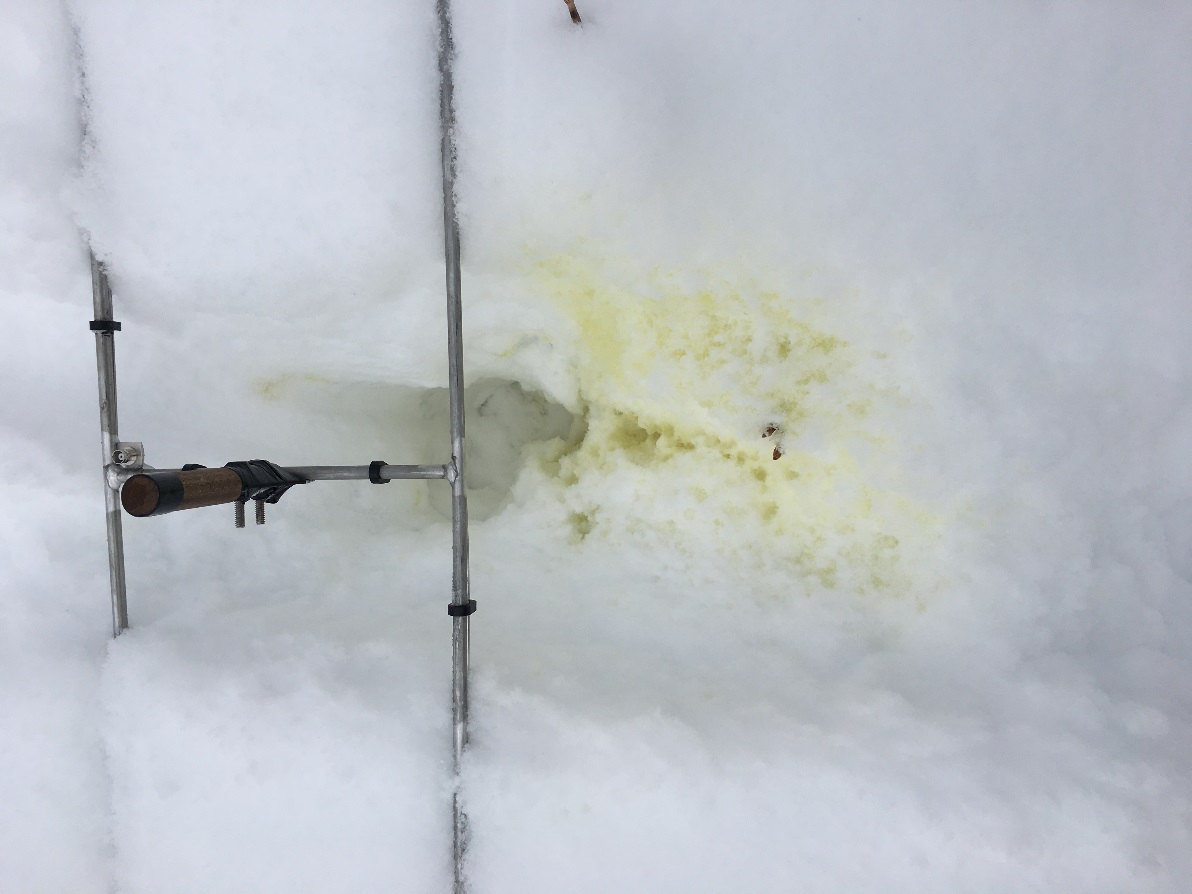 Collect Urine from all 30 calves on a biweekly basis 
Attempt to monitor Urea Nitrogen and Creatinine rations (UN:C)
UN:C ratios during winter and early spring can tell us when a moose begins to metabolize muscle
Samples have not yet been sent for testing
Spring Field Work: Necropsies
Objective Three
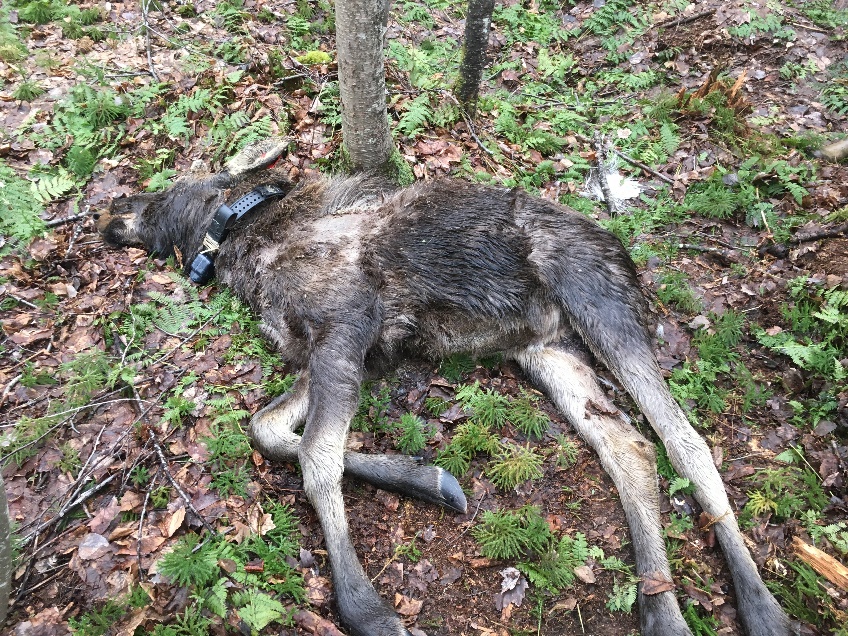 February – April
Perform complete field necropsies
Tissue samples sent to the UNH Diagnostics Lab for pathology
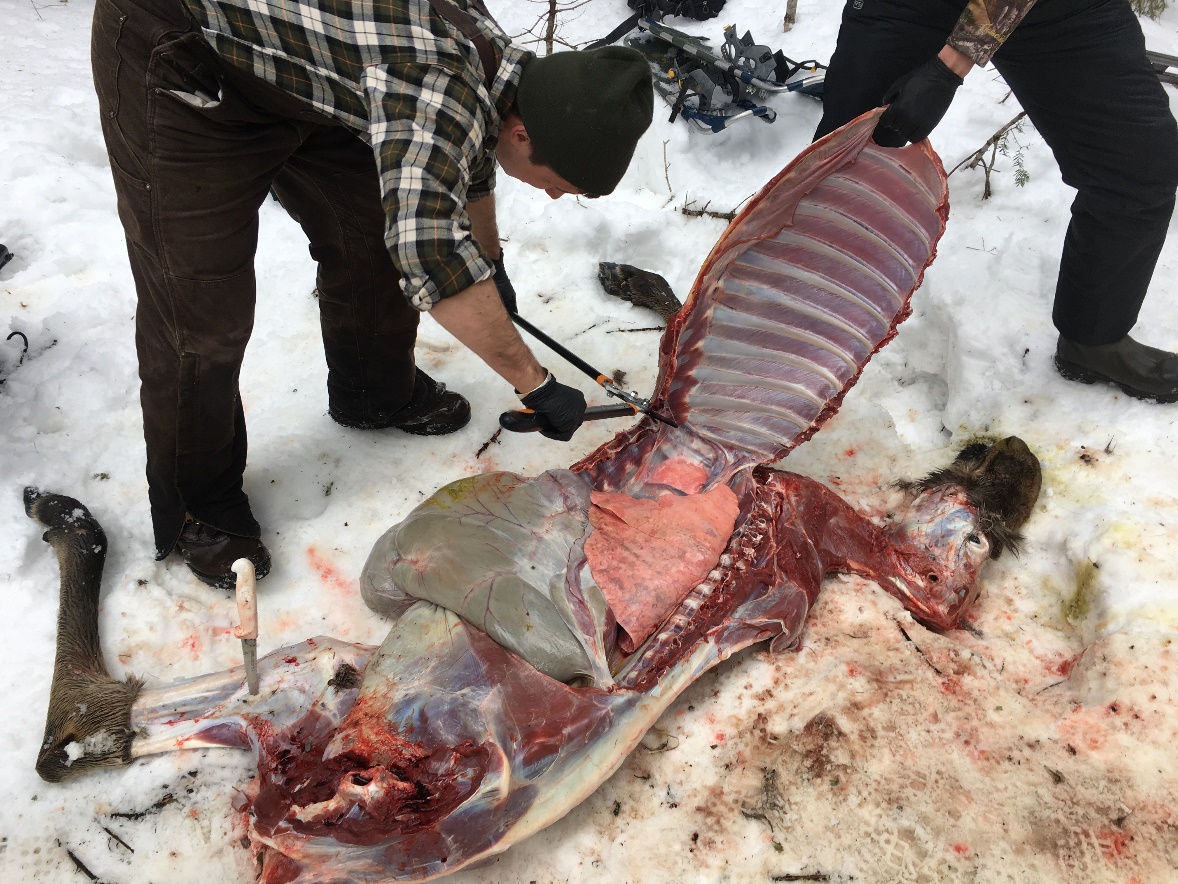 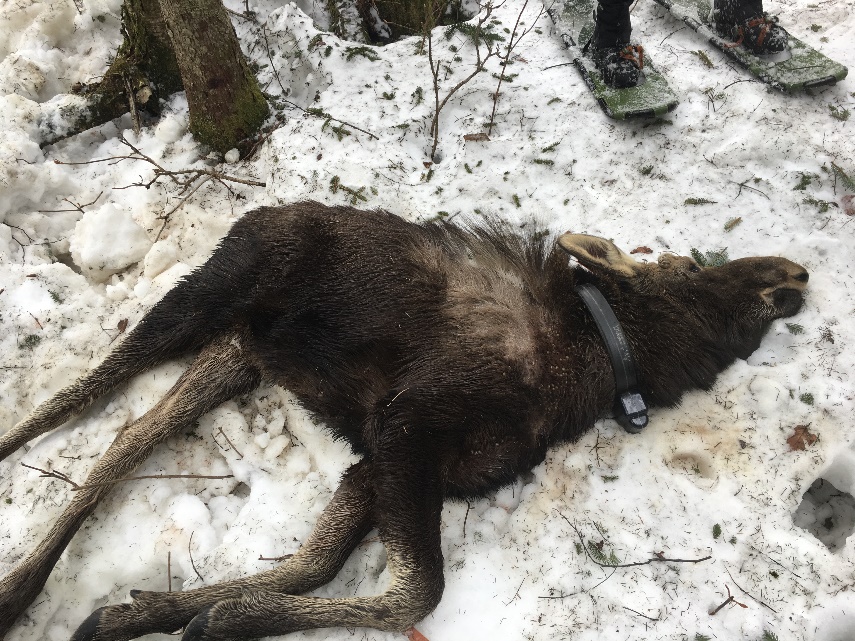 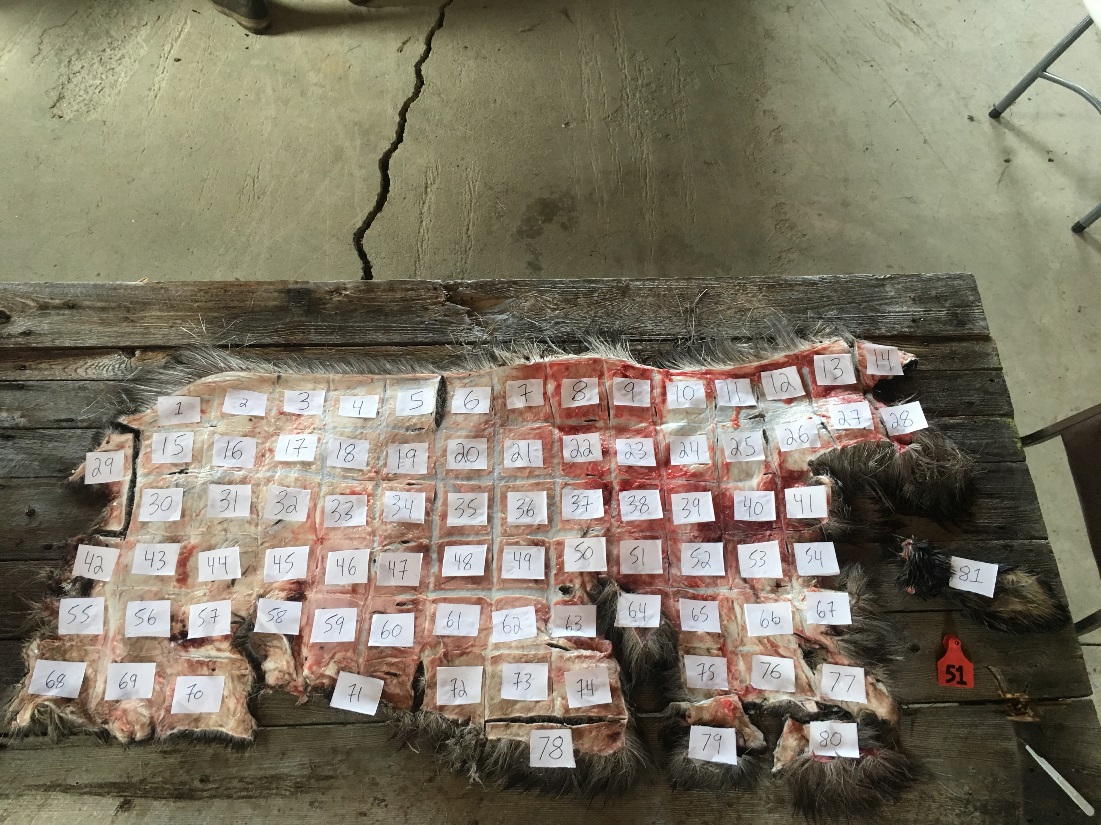 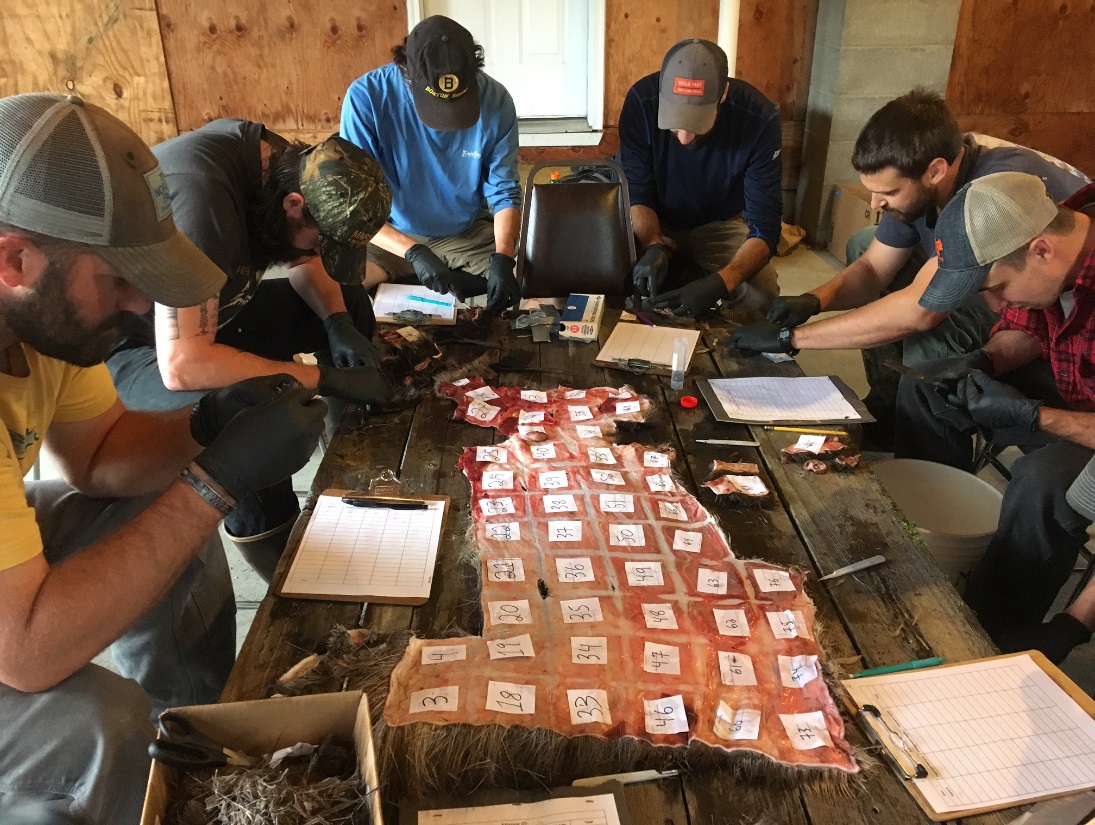 Performed half hide counts on 4 calves 
Multiply half hide total by two for whole hide average
Following methods used by NH in previous years of tick counts
Summer Field Work: Tick Counts
Summer Field Work: Cow/ Calf Walkins
Objective Four
Obtain a visual of known pregnant collared cows every other day during peak calving months (May/June)
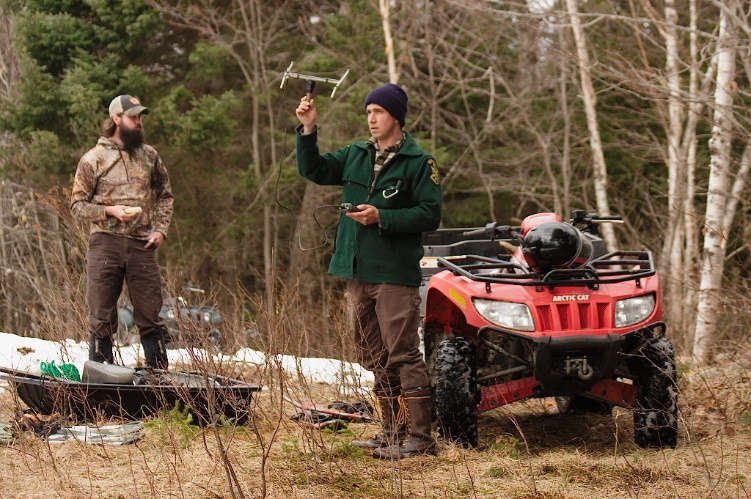 2017: 19 of 30 cows pregnant
Obtain a visual of non-pregnant moose once weekly to rule out false negatives
Intensive field work to find:
Exact calving dates
Percent neonate survivorship
Cause of death of deceased neonates
Results: Winter Calf Mortality
Objective Three
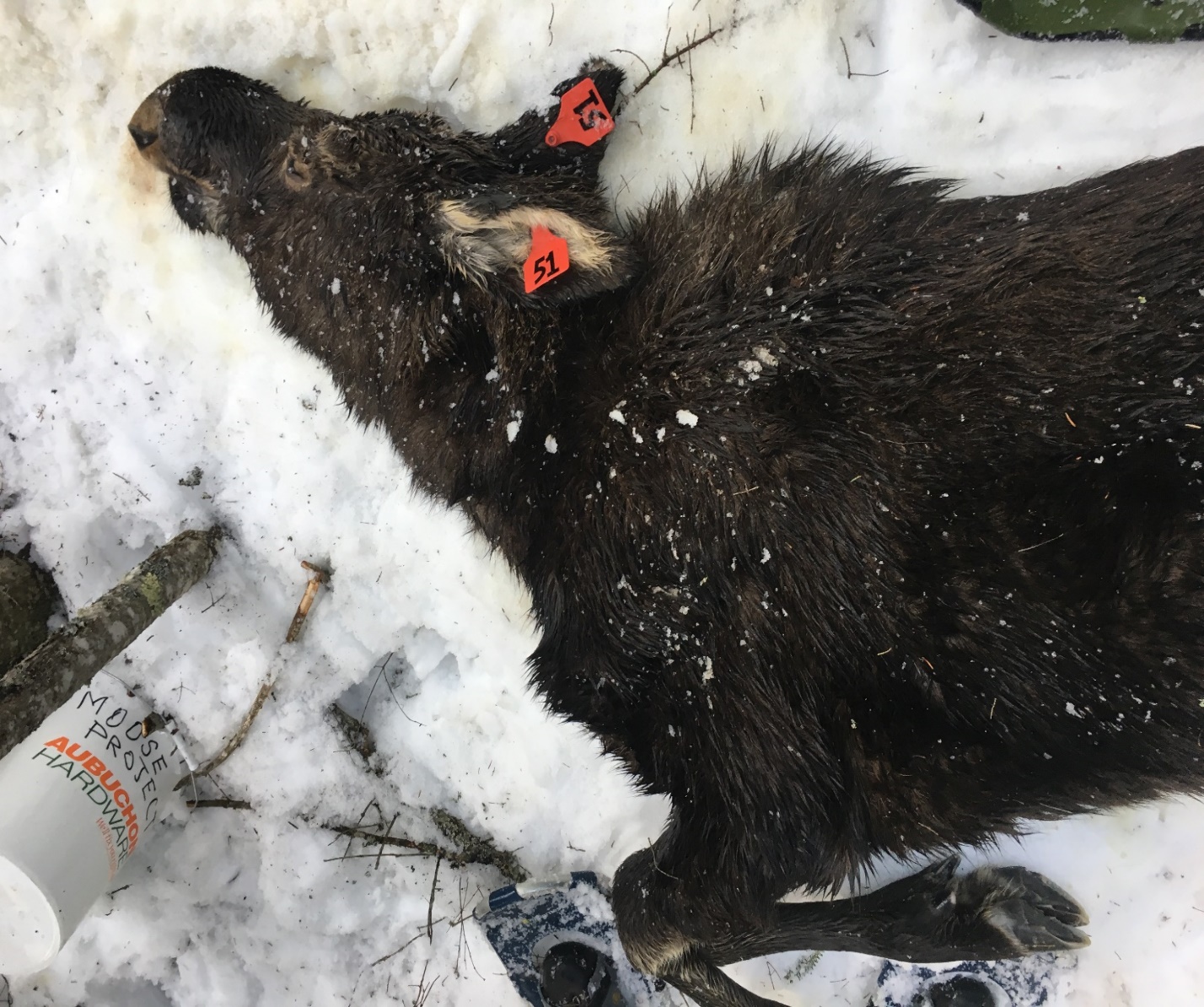 12 of 30 calves died (40%)
Pathology reports showed severe atrophy and emaciation in 9 of 12 calves analyzed 
While other symptoms of poor health were noted, emaciation from ticks appears to be the leading cause of death
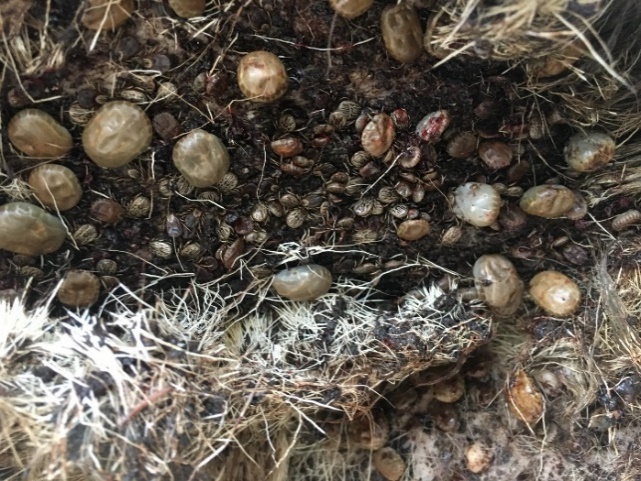 Results: Winter Calf Mortality
Objective Three
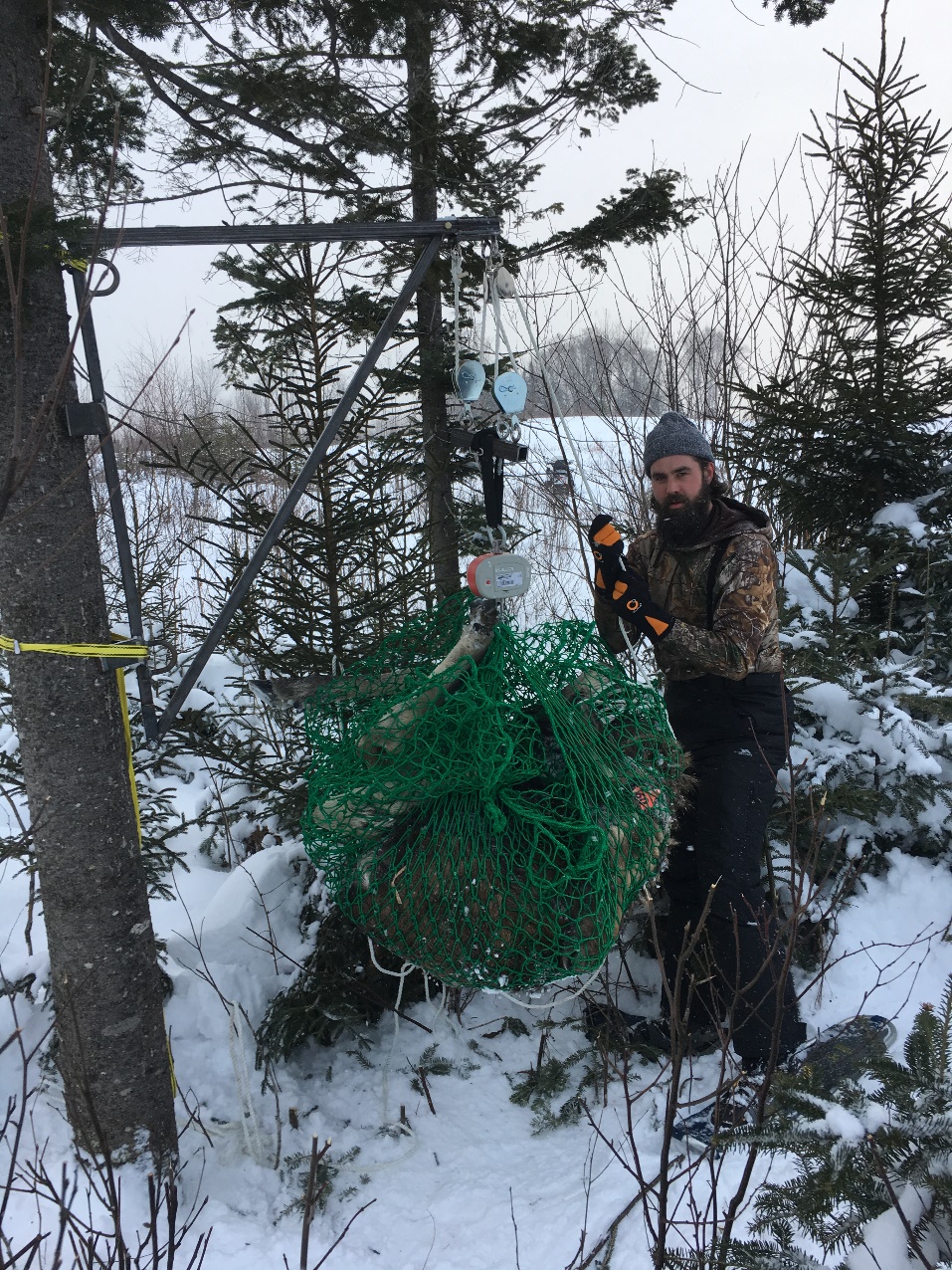 Death weights from 8 of 12 calves: 
January – March/April
Average weight loss: 37kg
22.6% of capture body weight
Range: 22 – 48.5kg
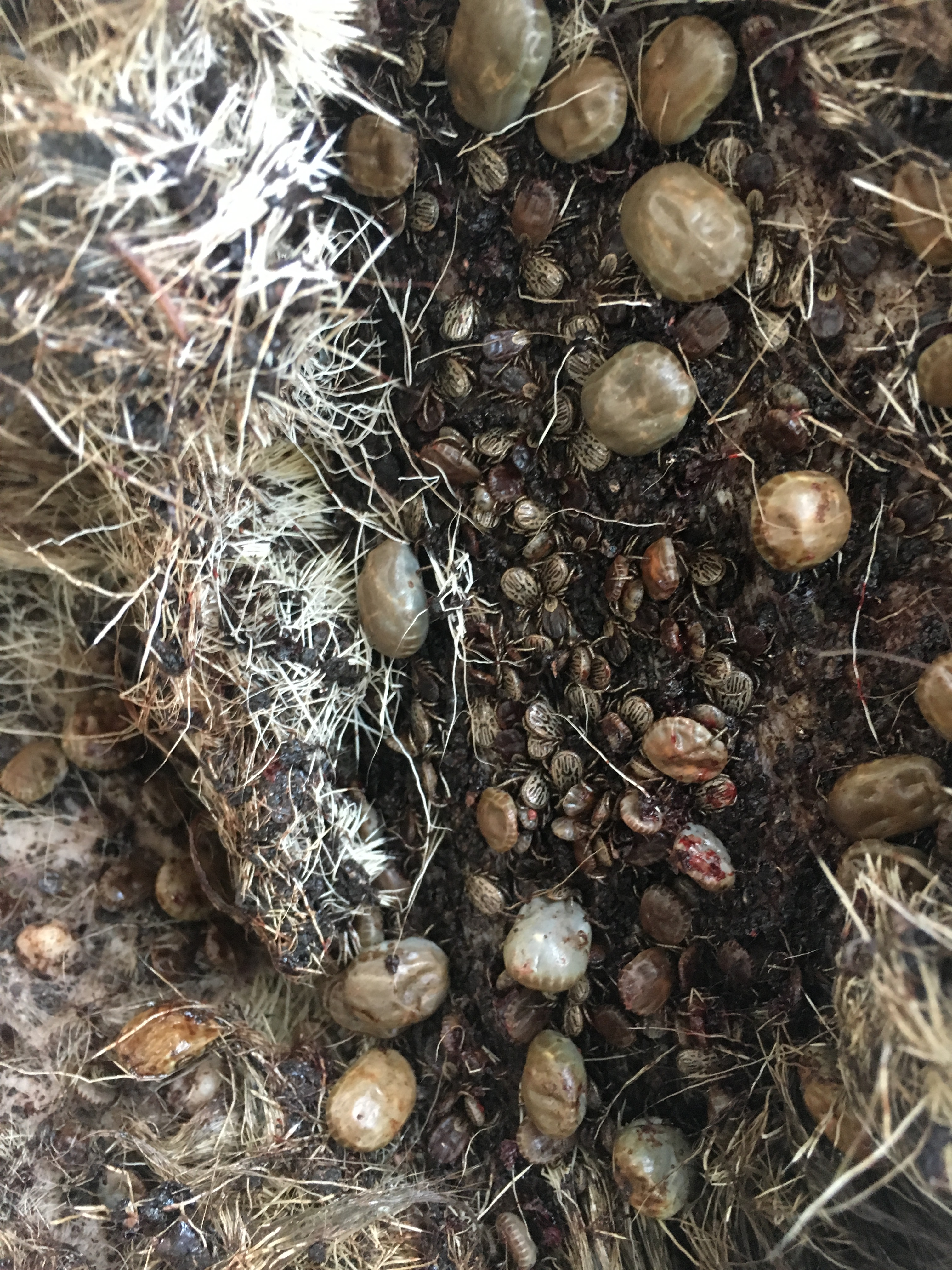 Vermont #51, male calf died 4/09/17 Weighed 292 lbs.
Results: Tick Count
Objective Three
Total Average: 21,134
Significantly lower than NH’s previous tick counts recorded in epizootic winters.
Tick counts most likely conservative estimates
Results: Winter Cow Mortality
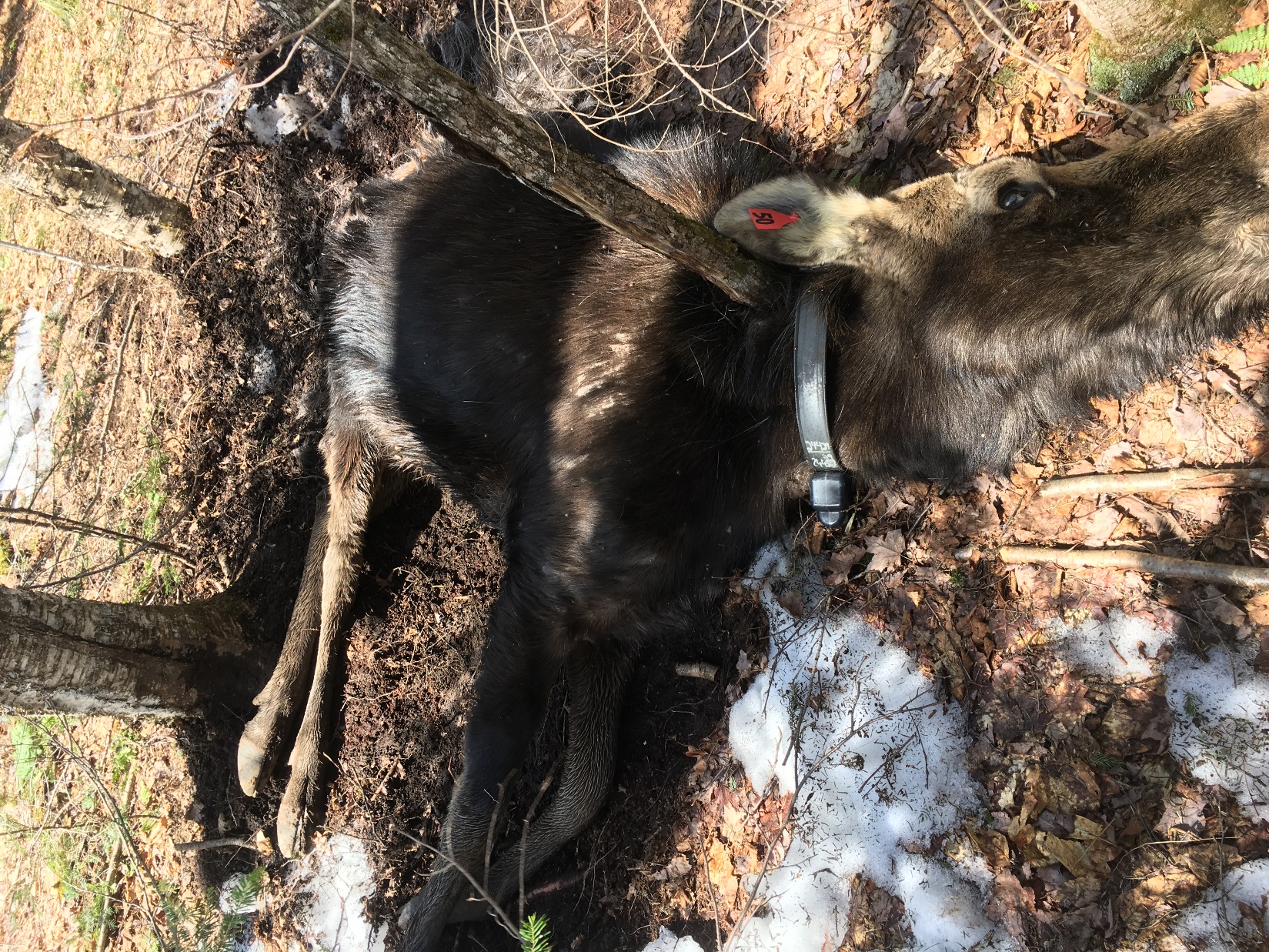 3 of 30 cows died (10%)
Emaciation and net caloric debt sighted for two
P. tenuis sighted in other
10% mortality is considered normal
Results: Calving
Objective Four
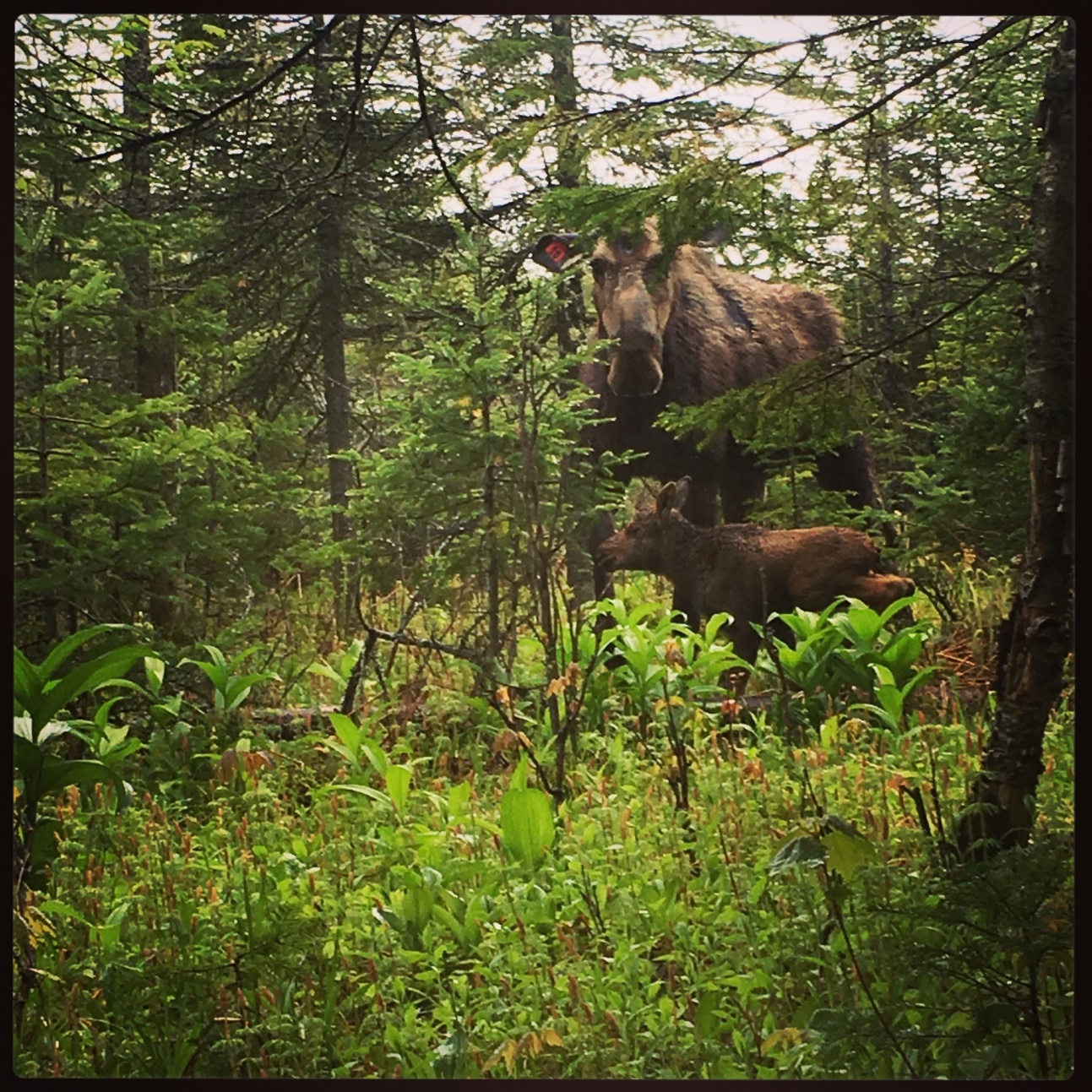 15 of 30 cows calved (50%)
15 of 19 pregnant cows calved (79%)
16 calves total were seen due to one set of twins
10 of 16 calves still alive as of now
Results: Calving
Objective Four
Calf survivorship (62%)
Average calving date: 5/18/2017
10 calves born to 30 viable cows (33% fecundity)
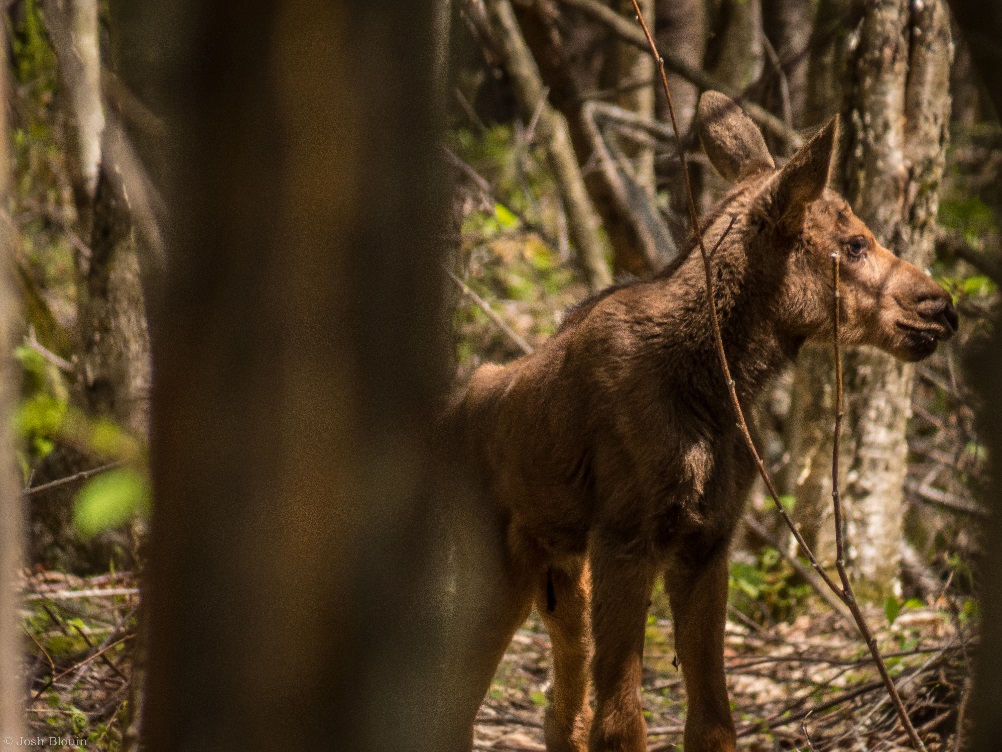 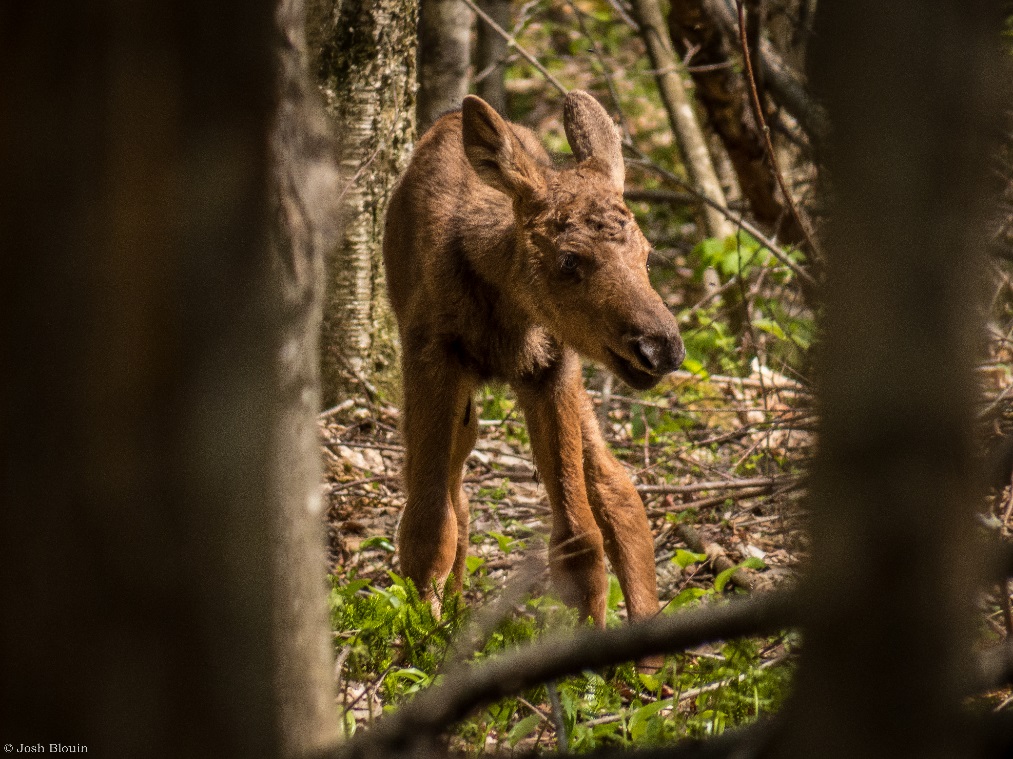 2017 Comparison by State
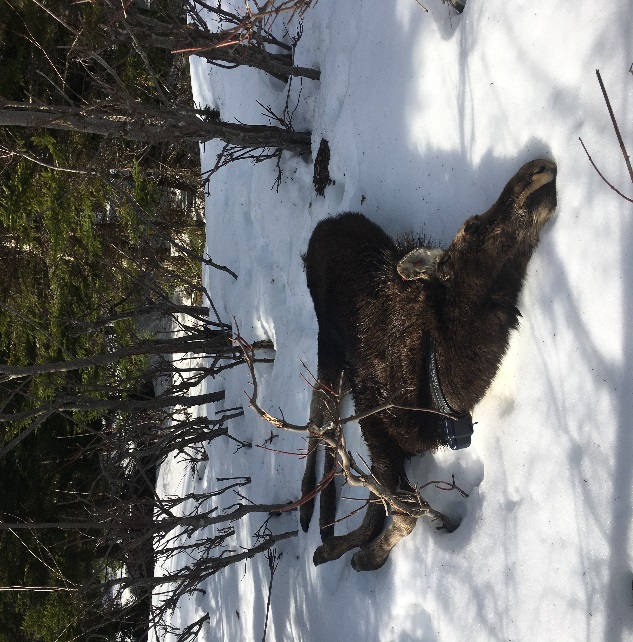 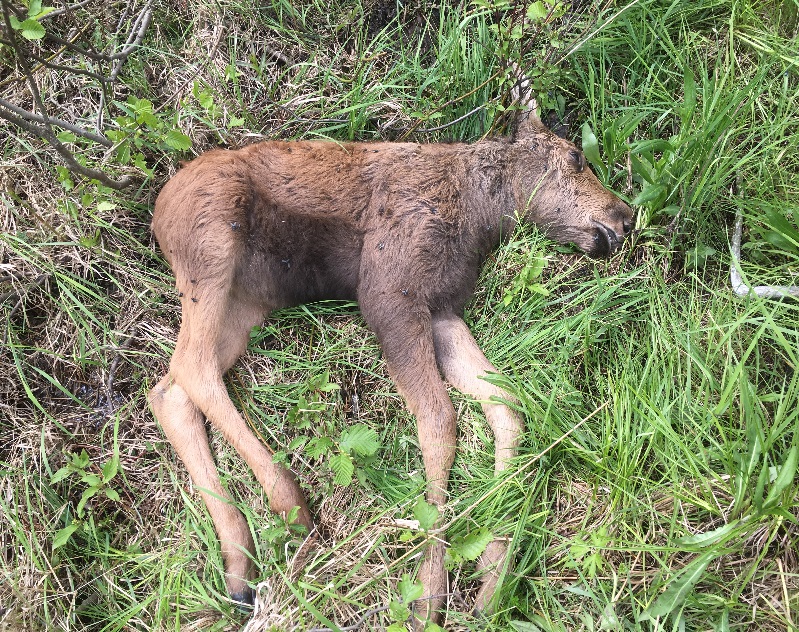 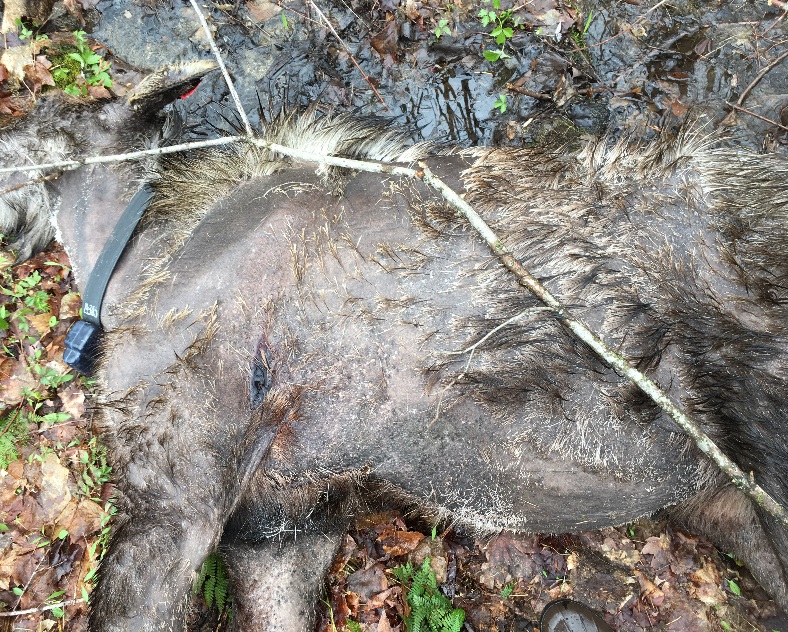 Year One of Three
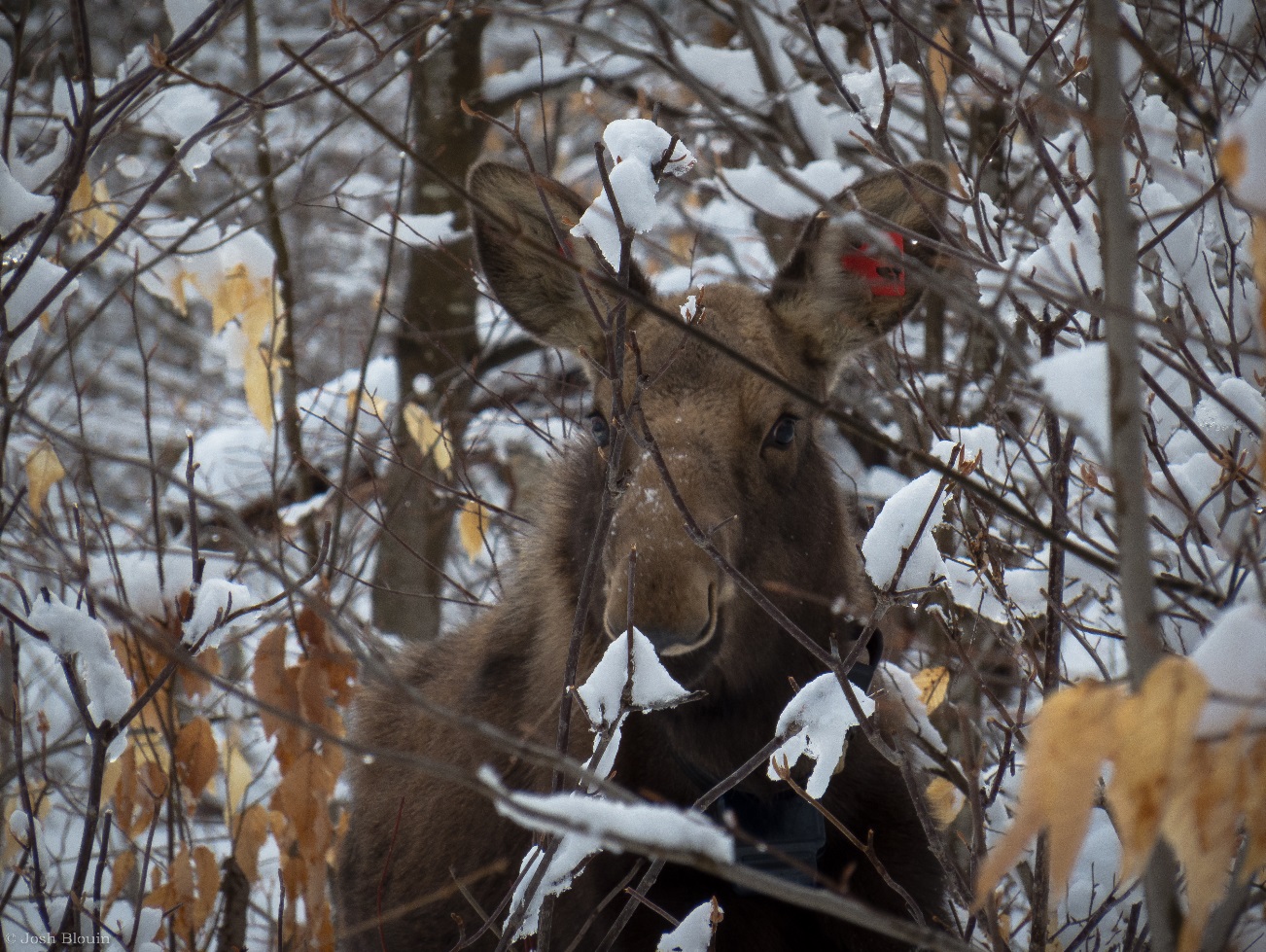 Two more captures/ field seasons planned
Maintain 30 collared calves and approximately 30 collared cows on the landscape
Plan to capture 35 moose this January
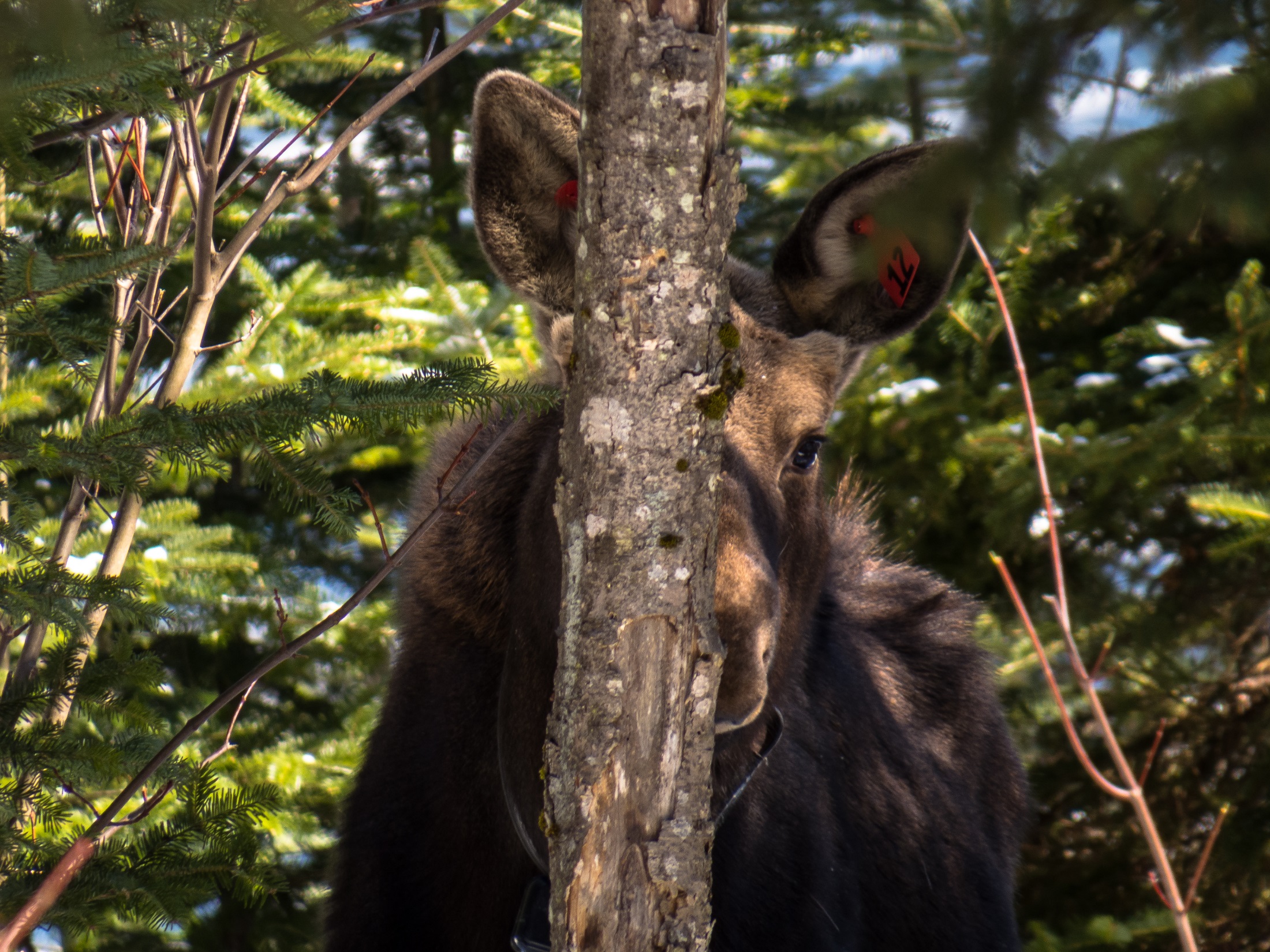 Questions?
Live Moose Photos courtesy: 
Josh Blouin